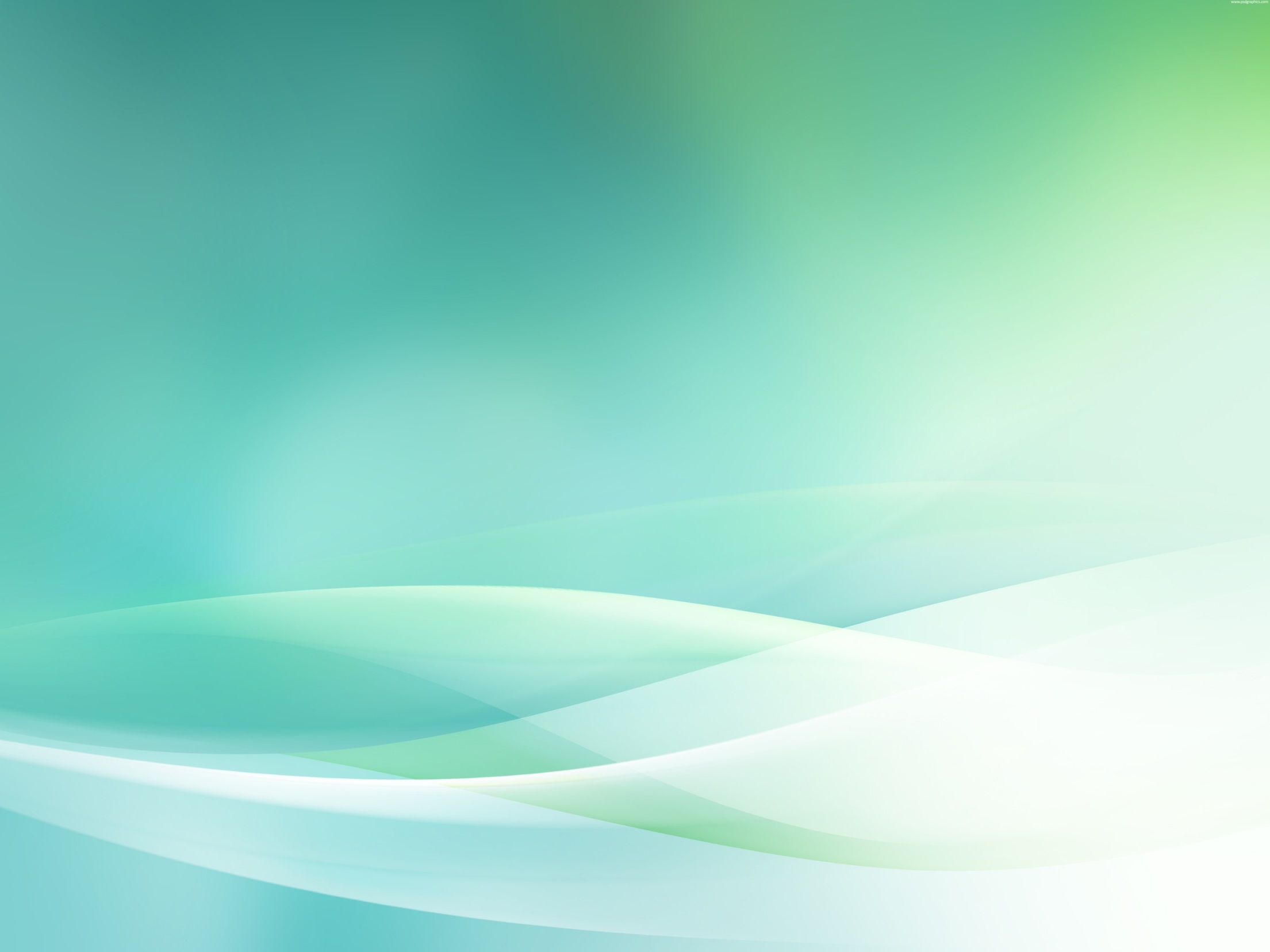 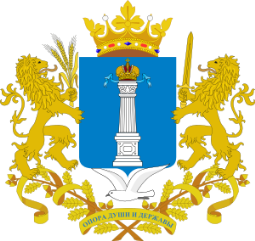 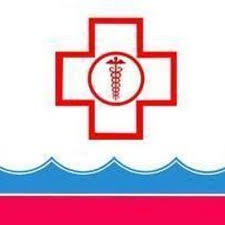 Информация 
о финансировании системы ОМС                     за январь-май 2021 года

 
Директор ТФОМС 
Буцкая Е.В.
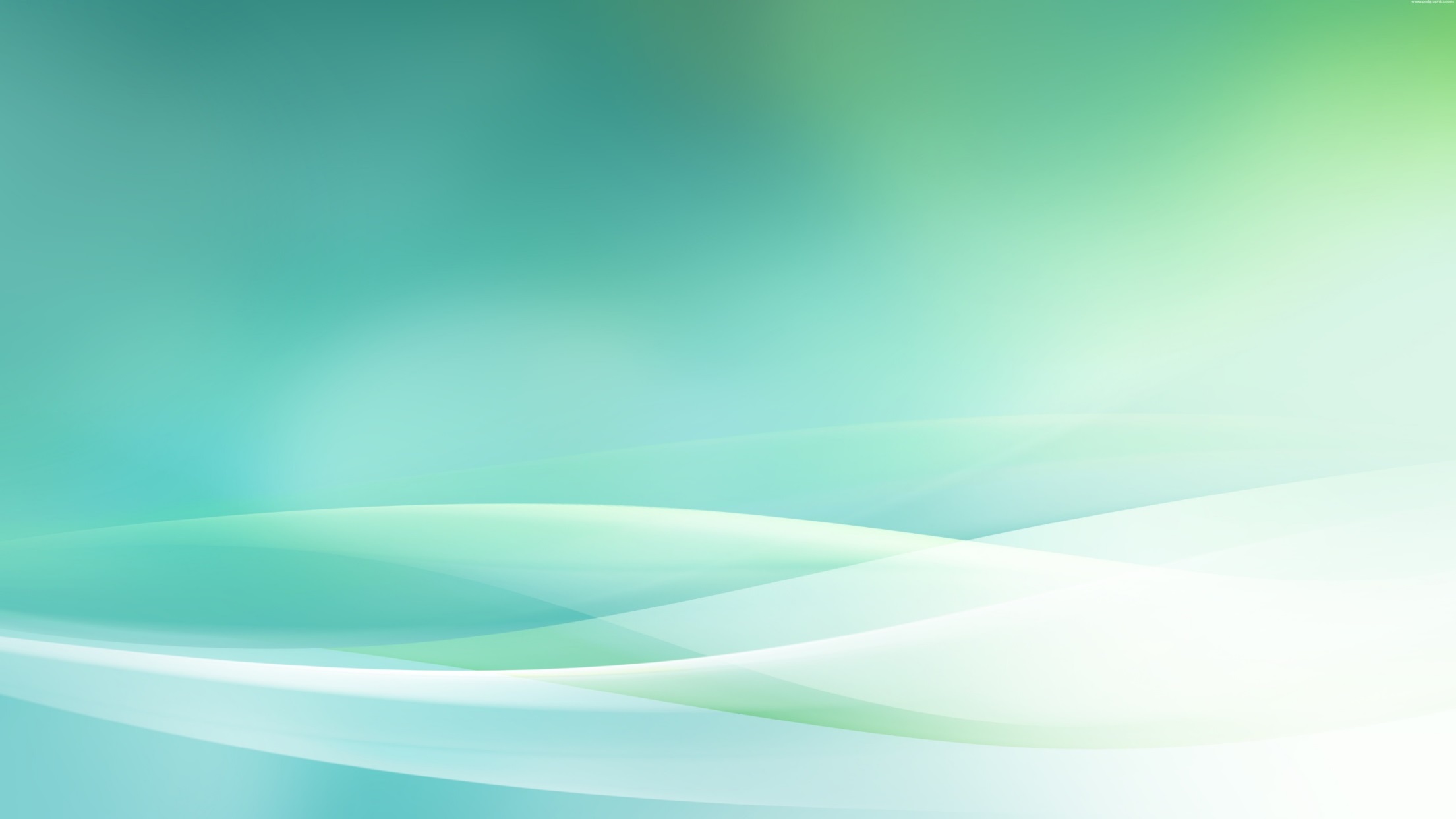 Структура медицинских организаций, участвующих в реализации ТПГГ Ульяновской области в части ОМС
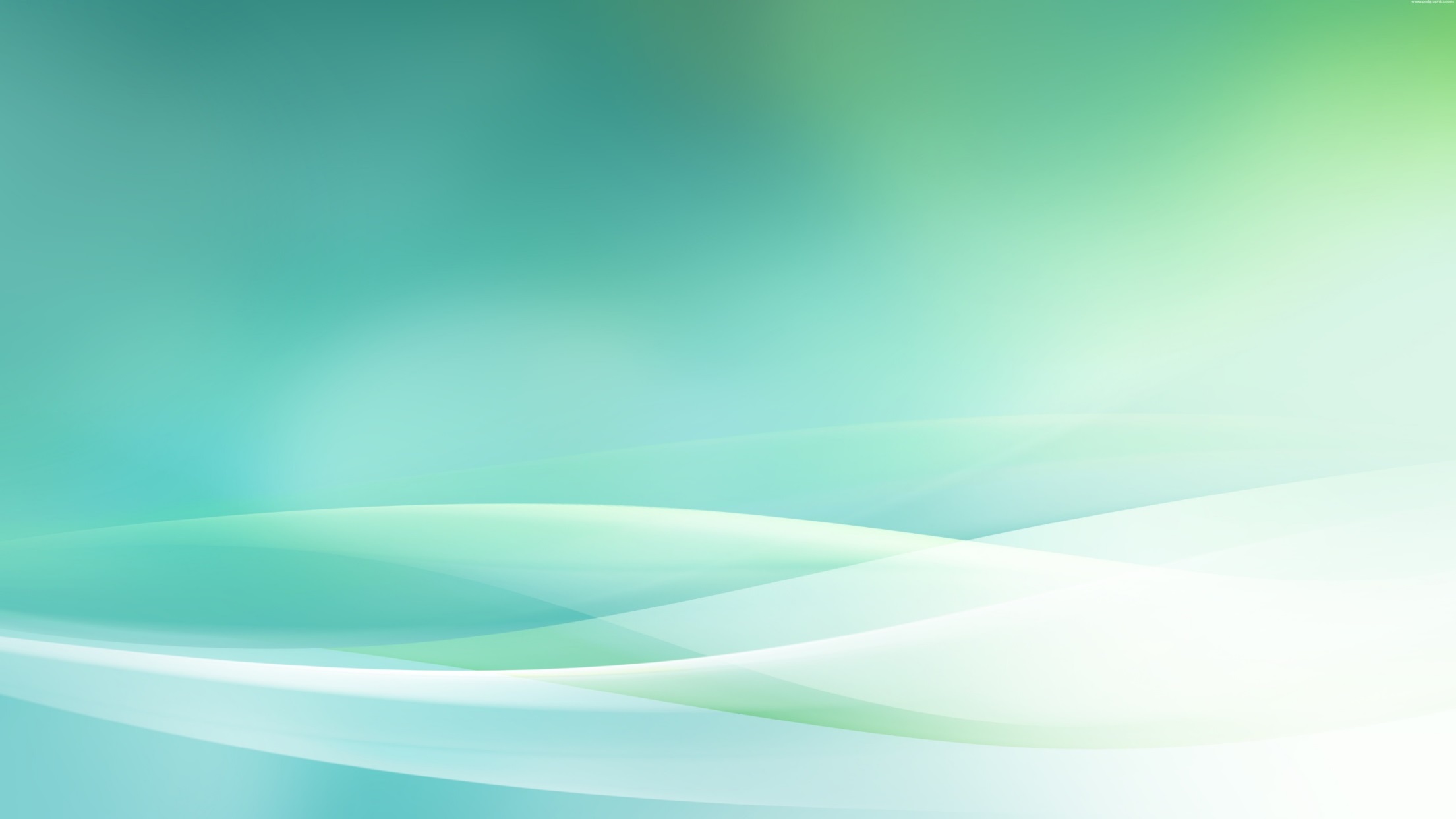 Финансирование медицинских организаций, входящих в систему ОМС за январь-май 2021 года, млн. руб.
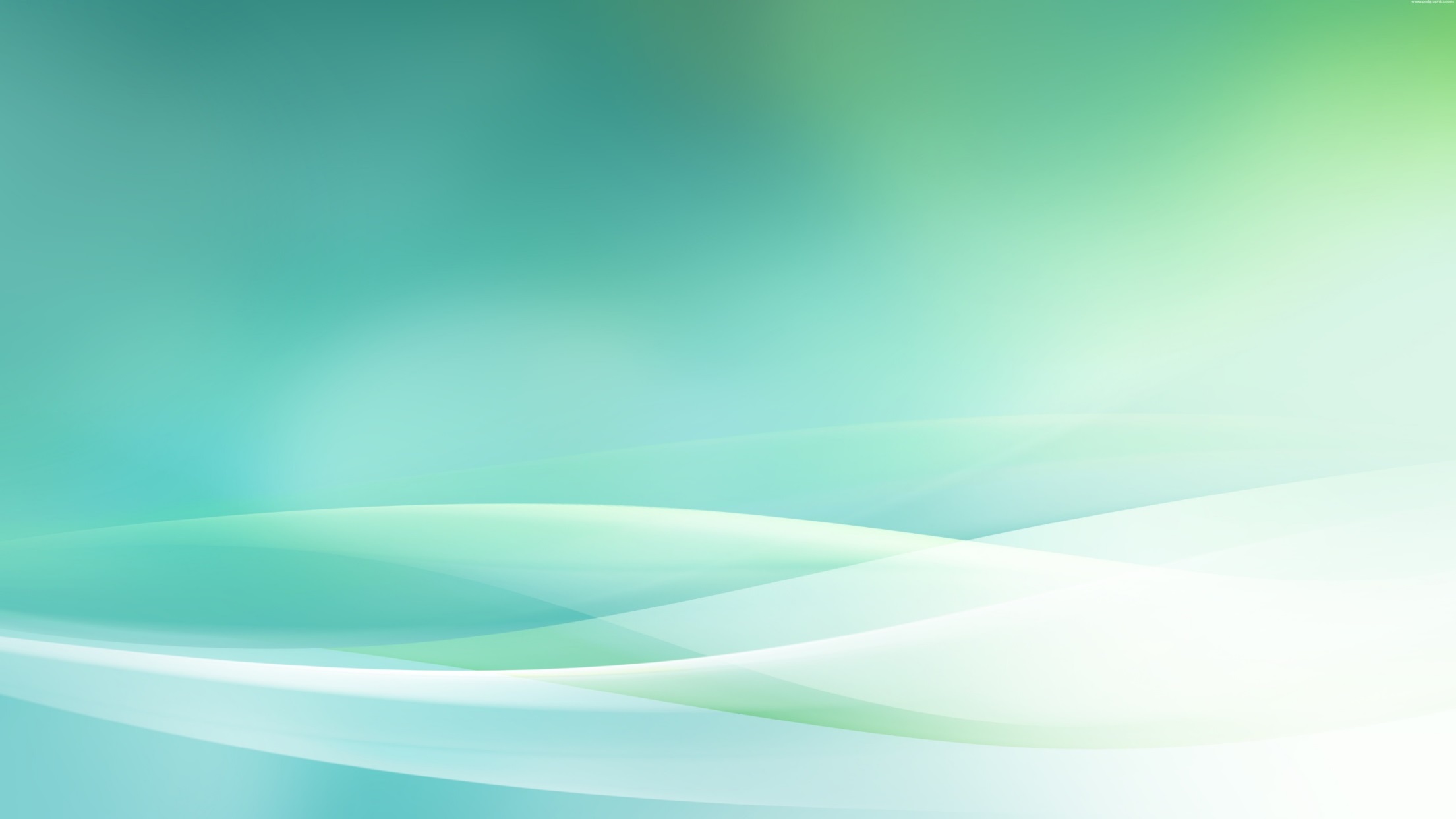 Структура финансовых затрат по видам медицинской помощи за январь-май 2021 года
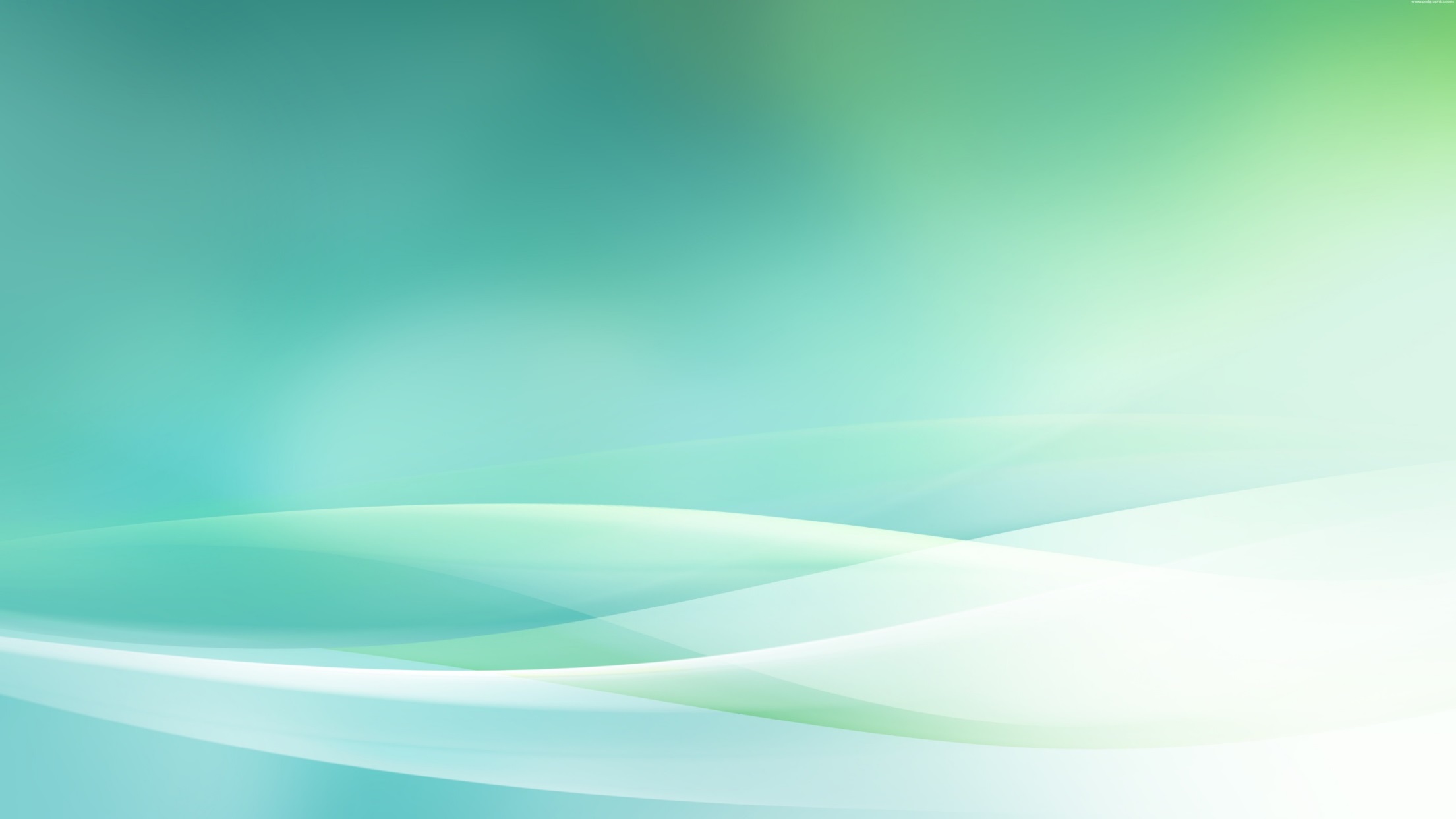 Финансирование медицинских организаций за январь-май 2021 года:                                                                                                                                                                               млн. руб.
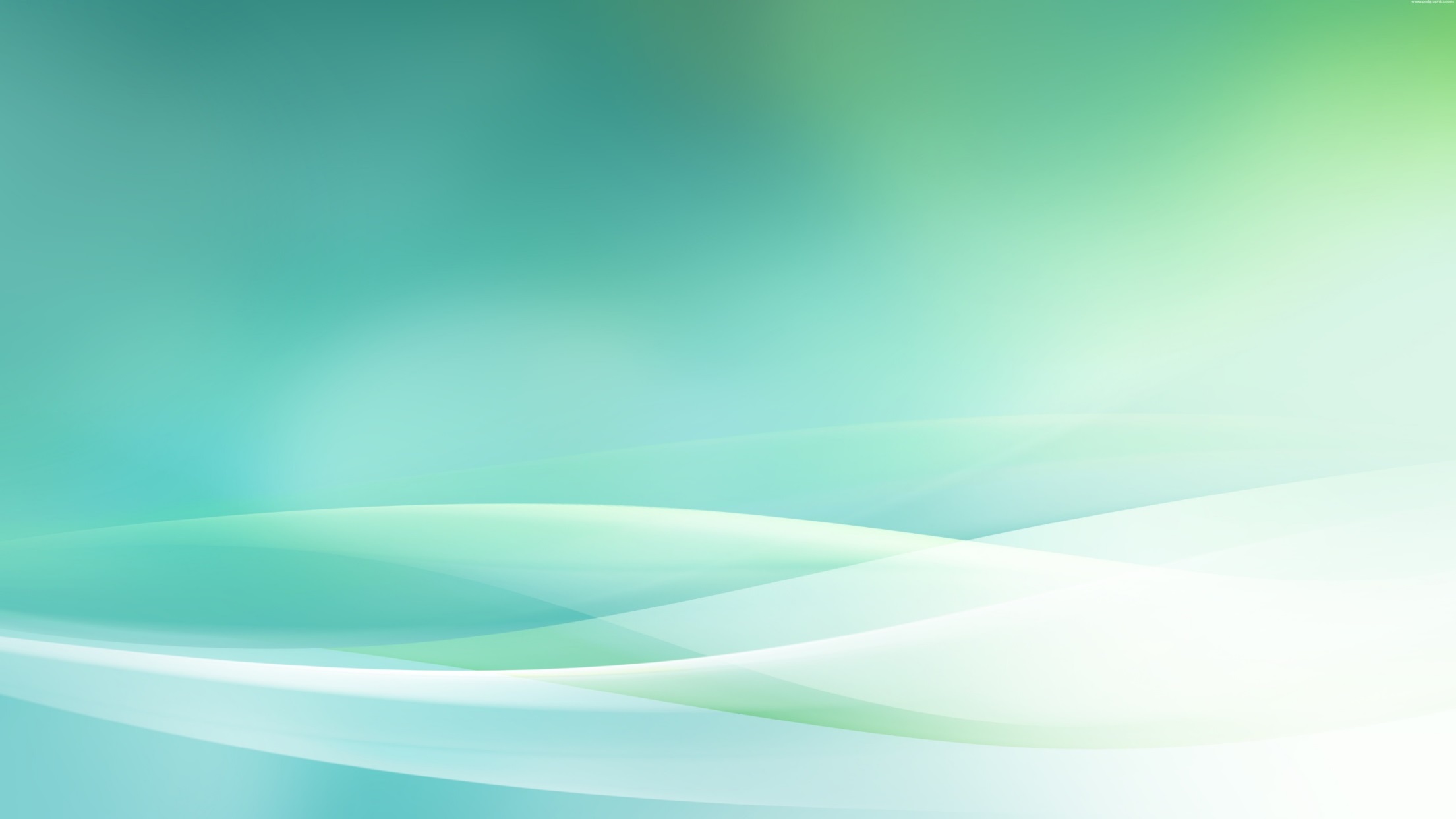 Расходы на лечение новой коронавирусной инфекции COVID-19 в Ульяновской области за период январь-май 2021 года
1 325,45 млн. рублей или 21,3 %        от общего финансового обеспечения медицинской помощи по обязательному медицинскому страхованию
на лечение
 COVID-19
на тестирование COVID – 19 (ПЦР)
1 219,33        млн. руб.
106,12       млн. руб.
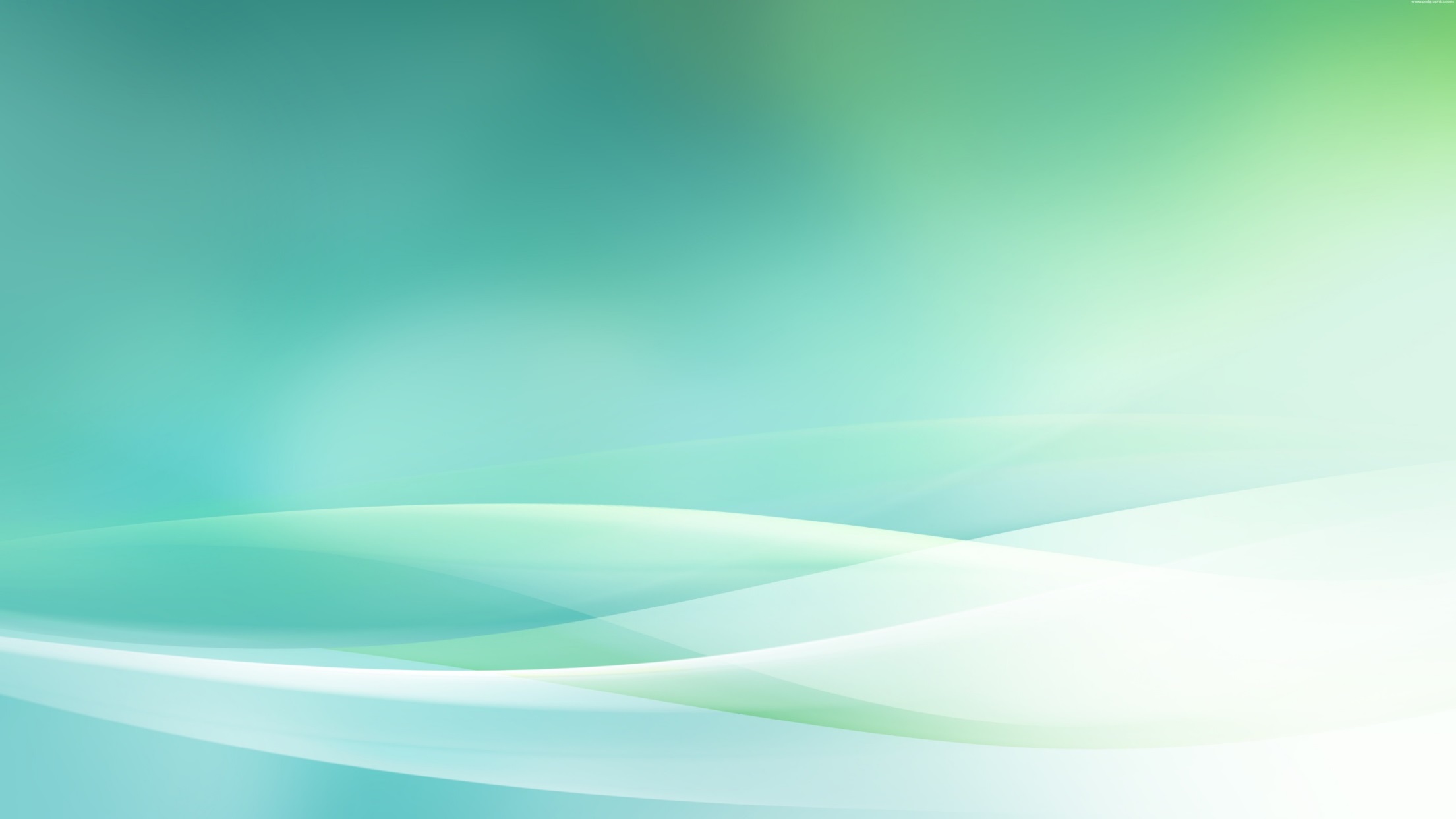 Лечение COVID-19 в условиях круглосуточного стационара и исследований в амбулаторных условиях за период январь-май 2021 года
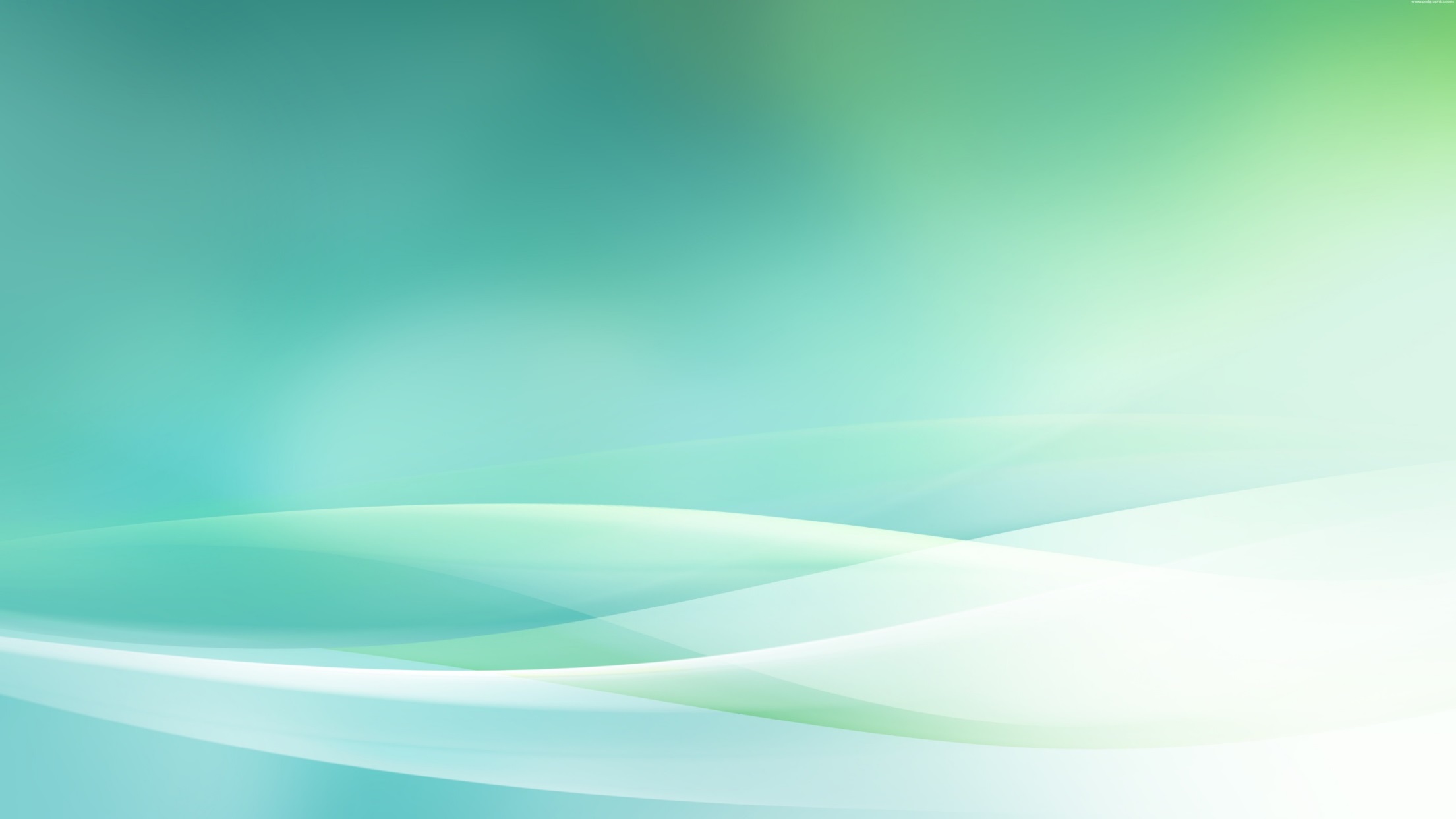 Межтерриториальные взаиморасчёты                                            за январь-май 2021 года, млн. руб.
в 6 раз
Финансирование медицинских организаций Ульяновской области за пролеченных иногородних граждан в январе-мае 2021 года

Сумма средств, перечисленных территориальным фондам РФ за медицинскую помощь, оказанную лицам, застрахованным на территории Ульяновской области за январь-май 2021 года
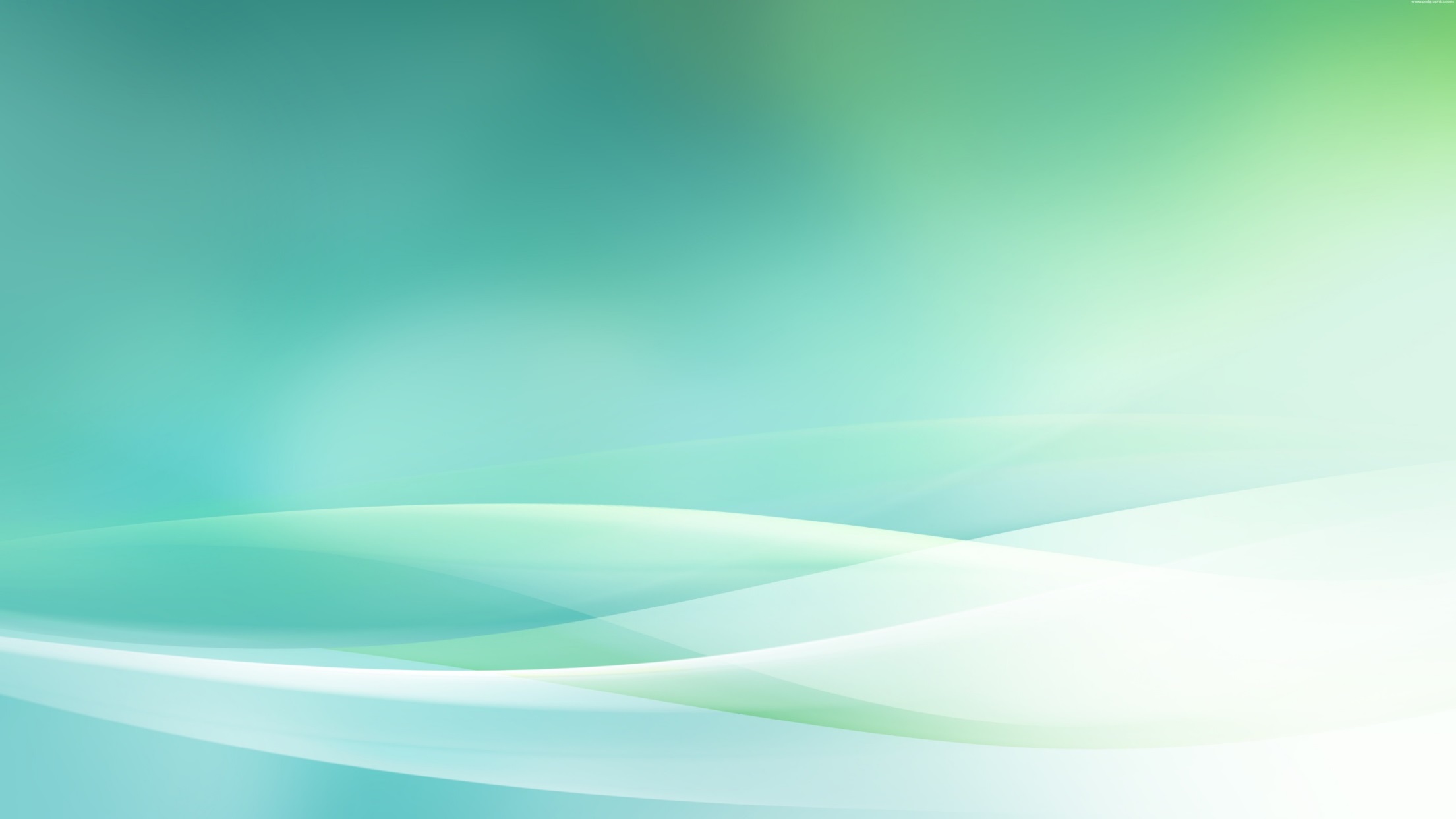 Выполнение Территориальной программы государственных гарантий Ульяновской области за январь-апрель 2021 года